Libramont – 29 juillet 2019
1
[Speaker Notes: 1. Intro faite par Emmanuel Grosjean (5 à 10 min)
- contexte général et création du référentiel
- Présentation brève du collectif 
 
2. Témoignages (30 min)
- 1 agriculteur qui témoigne de l’importance de cet outil et de renouer un dialogue avec les communes et riverains face aux réalités et contraintes du métier. Fabrice Flamend est d’accord pour témoigner en tant qu’agriculteur ayant participé aux travaux
- 1 ou 2 riverain(e)s pour témoigner de l’importance de renouer un dialogue pour partager ses attentes et craintes et mieux comprendre les contraintes de l’agriculteur => encore à trouver, nous n’avons pas de confirmation de riverain pour l’instant ! 
- 1 acteur d’une commune : Rudy Delhaise (bourgmestre d’Eghezée) est ok.
 
3. Présentation du référentiel (15min)
-  17 actions réparties en 5 principes
+ présenter 1 exemple d’engagements possibles pour une action.
 
4. Lancer appel aux communes et aux agriculteurs pour la phase test. Un formulaire à remplir sera disponible sur place pour permettre aux acteurs intéressés de se manifester et de nous laisser leurs coordonnées.]
Introduction
Présentation de la démarche – contexte général
Sujet qui fait débat
Cadre pour favoriser le dialogue agriculteurs-riverains et la prise d’engagements volontaires
Au niveau local
Libramont – 29 juillet 2019
2
[Speaker Notes: 1. Intro faite par Emmanuel Grosjean (5 à 10 min)
- contexte général et création du référentiel
- Présentation brève du collectif]
Introduction – Collectif Référentiel Phyto
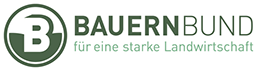 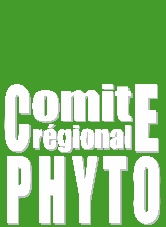 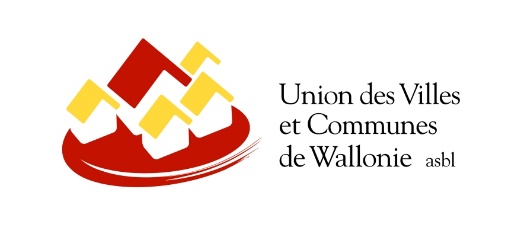 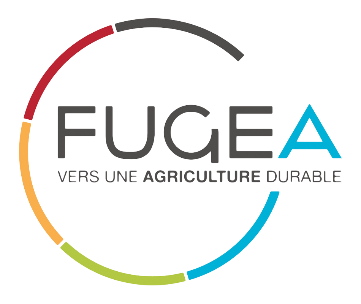 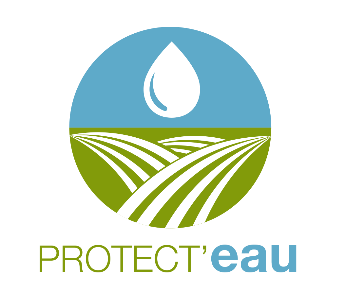 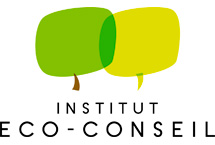 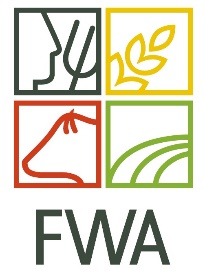 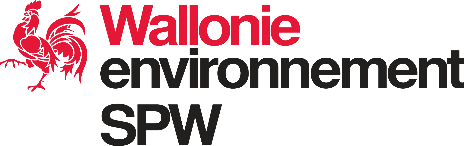 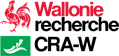 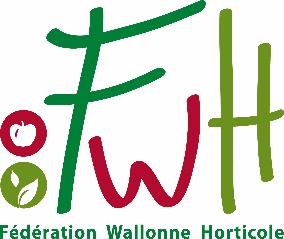 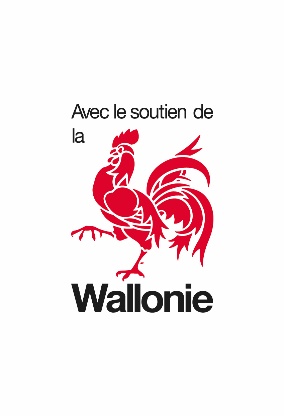 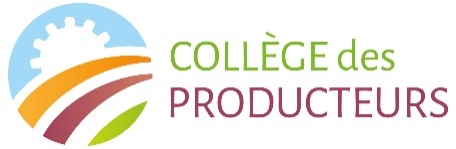 Libramont – 29 juillet 2019
3
Témoignages
Nécessité de renouer un dialogue entre agriculteurs et riverains au niveau local

Fabrice Flamend (Agriculteur d’Eghezée)

Rudy Delhaise (Bourgmestre d’Eghezée)
Libramont – 29 juillet 2019
4
[Speaker Notes: 2. Témoignages (30 min)
- 1 agriculteur qui témoigne de l’importance de cet outil et de renouer un dialogue avec les communes et riverains face aux réalités et contraintes du métier. Fabrice Flamend est d’accord pour témoigner en tant qu’agriculteur ayant participé aux travaux de construction du référentiel
- 1 ou 2 riverain(e)s pour témoigner de l’importance de renouer un dialogue pour partager ses attentes et craintes et mieux comprendre les contraintes de l’agriculteur => encore à trouver, nous n’avons pas de confirmation de riverain pour l’instant ! 
1 acteur d’une commune : Rudy Delhaise (bourgmestre d’Eghezée).]
17 actions réparties en 5 principes directeurs
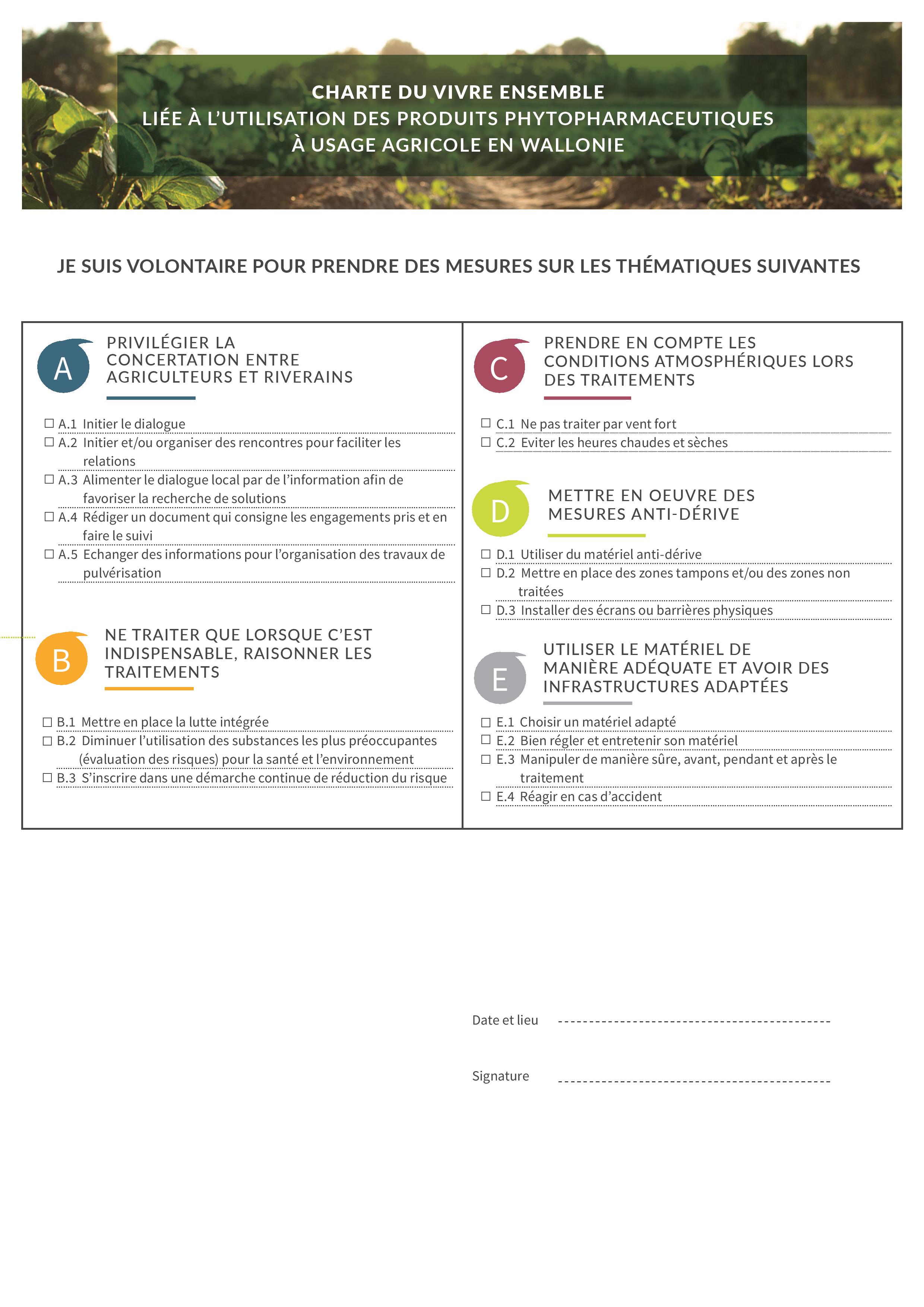 Libramont – 29 juillet 2019
5
[Speaker Notes: 3. Présentation du référentiel (15min)
-  17 actions réparties en 5 principes
+ présenter 1 exemple d’engagements possibles pour une action.
 
17 actions réparties en 5 principes
A) Privilégier la concertation entre agriculteurs et riverains
B) Ne traiter que lorsque c’est indispensable, raisonner les traitements
C) Prendre en compte les conditions atmosphériques
D) Mettre en œuvre des mesures anti-dérive
E) Utiliser la matériel de manière adéquate et avoir des infrastructures adaptées]
Exemple d’engagement(s) Action D.2) Mettre en place des zones tampons et/ou des zones non traitées
Initiateurs
Producteurs, riverains, communes.

Eléments techniques
Actions obligatoires : 

Zone tampon en bord de cours d’eau. 

Application de produit interdite pendant les heures de fréquentation des écoles et crèches à moins de 50m des limites foncières.
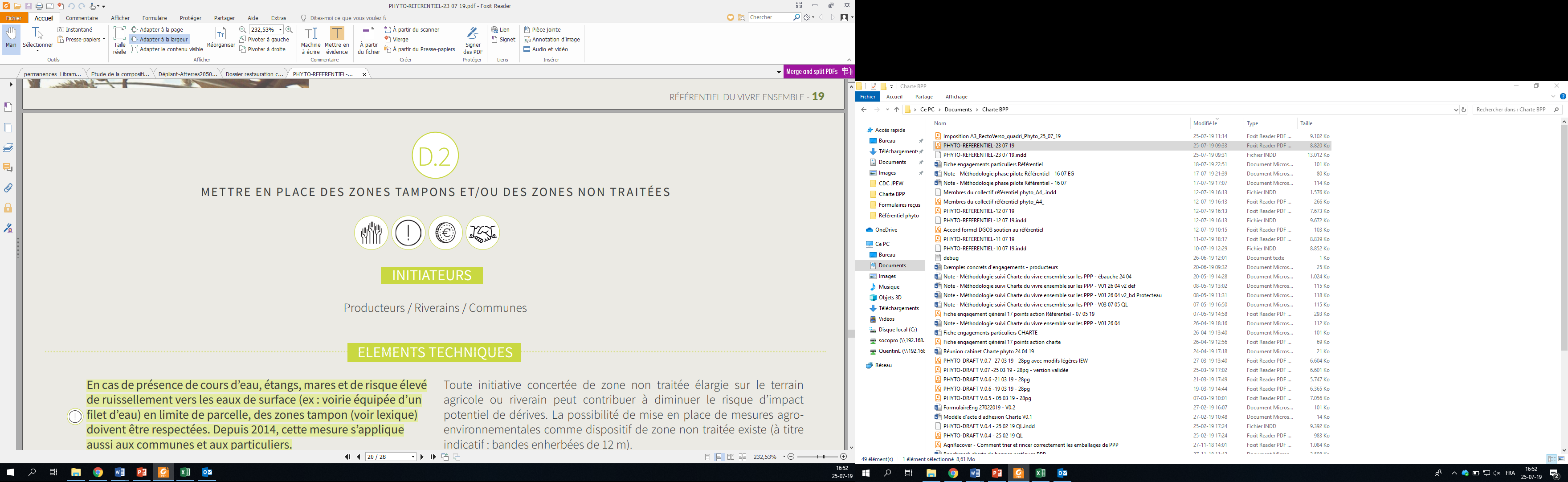 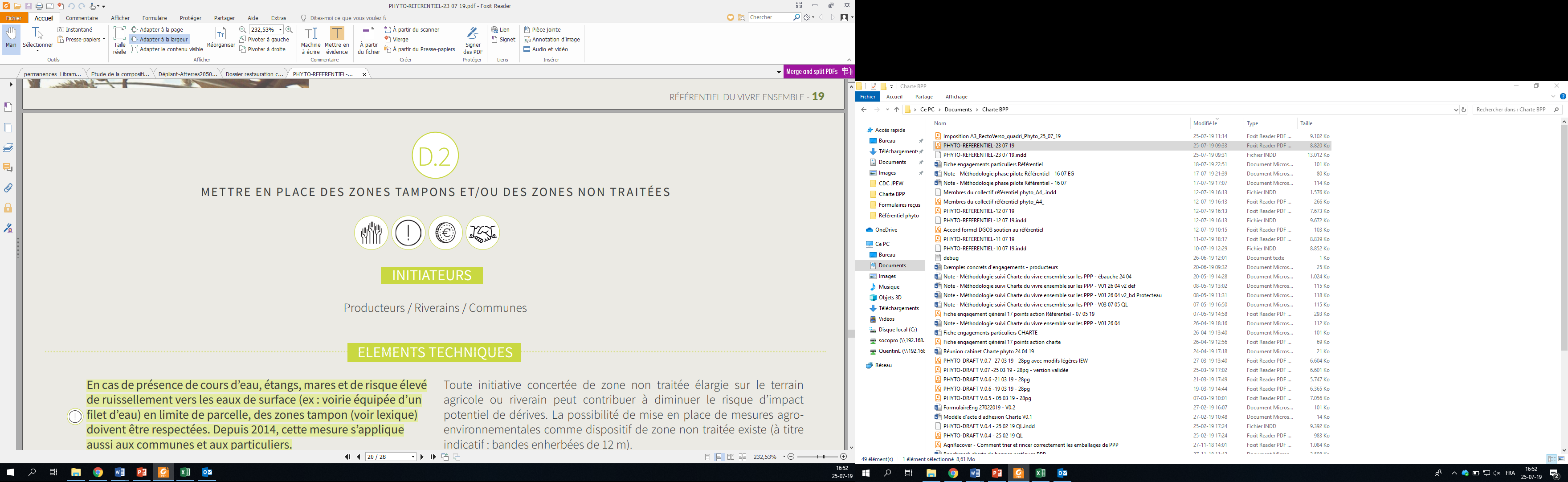 Libramont – 29 juillet 2019
6
[Speaker Notes: CHAQUE ACTION MENTIONNÉE FAIT L’OBJET D’UNE DESCRIPTION SIMPLIFIÉE ET EST AFFECTÉE D’UN PICTOGRAMME INDIQUANT S’IL S’AGIT DE :

-   Mesure obligatoire
Mesure volontaire
Mesure favorisée par un engagement mutuel agriculteur – riverain
Mesure rendue possible par des accords économiques prenant en compte les coûts de mise en œuvre.]
Exemple d’engagement(s) Action D.2) Mettre en place des zones tampons et/ou des zones non traitées
Initiateurs
Producteurs, riverains, communes.

Eléments techniques
Engagements volontaires => Favorisés s’ils sont sont mutuels et si les éventuels coûts de mise en œuvre sont pris en compte.
Zone non traitée élargie sur le terrain agricole. Chaque partie prenante définit ses attentes et les engagements possibles en concertation avec les autres parties.
Les communes peuvent favoriser des dispositifs de zone non traitée sur le terrain public ou privé
Toute autre solution amenée par les parties prenantes.

Exemples 
« Je m’engage à ne pas pulvériser sur cette parcelle sur les derniers 10 mètres à proximité immédiate des jardins de riverains en concertation avec eux … ». 
Les nouveaux permis d’urbanisme prévoient une distance minimale entre l’habitation et la limite foncière (début de la parcelle agricole).
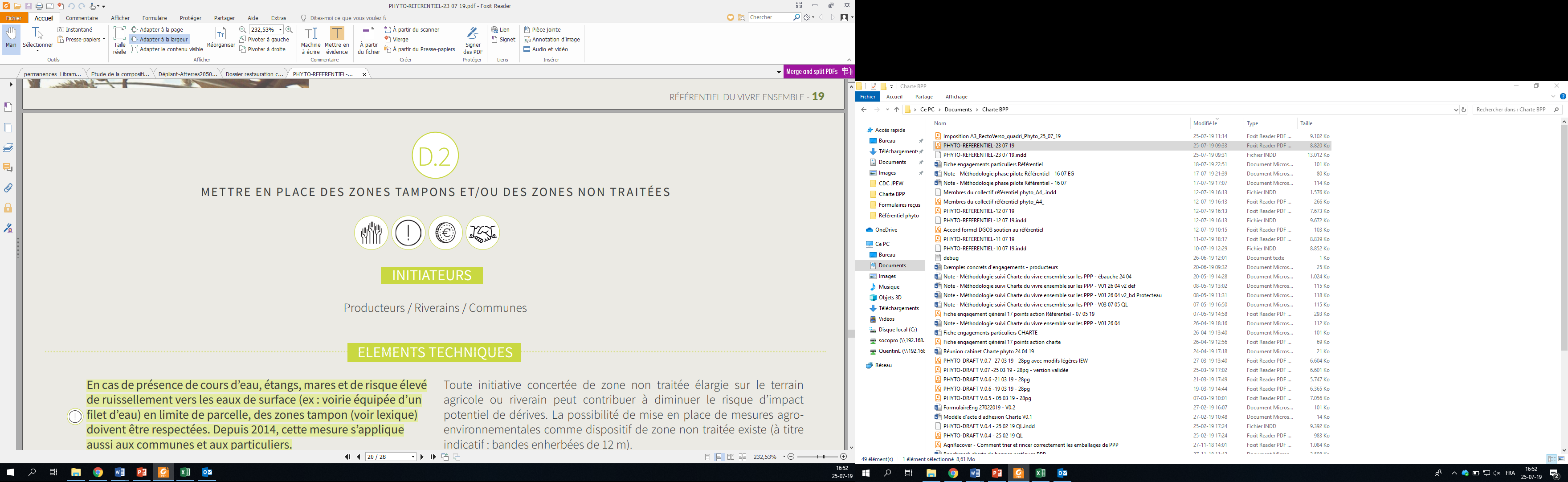 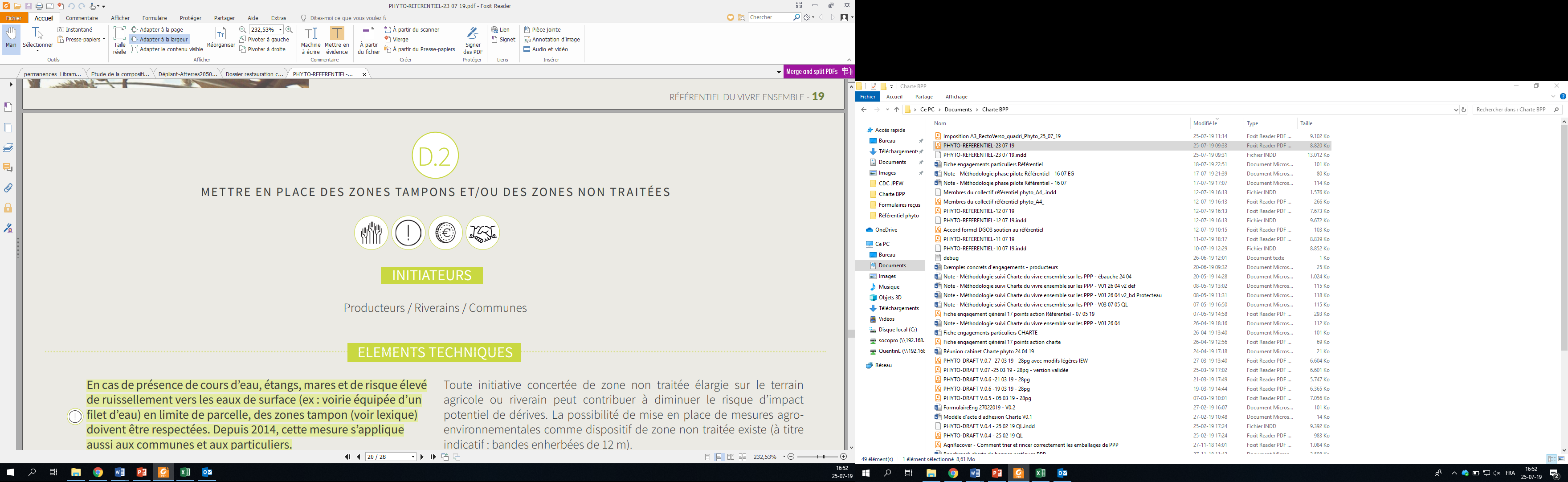 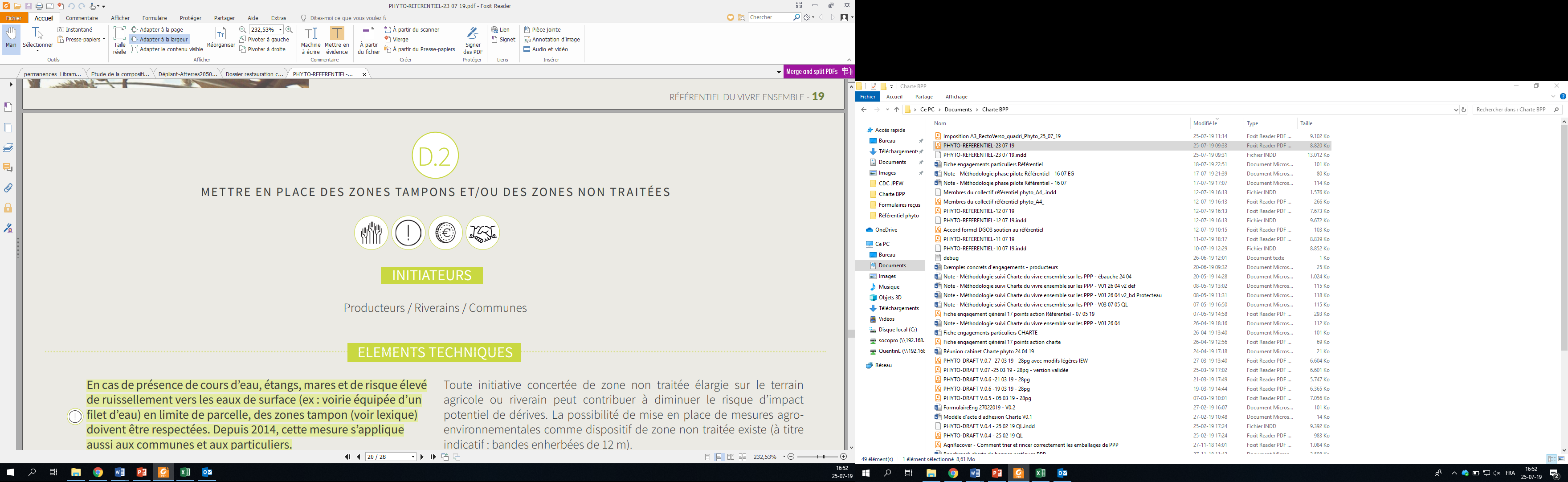 Libramont – 29 juillet 2019
7
[Speaker Notes: CHAQUE ACTION MENTIONNÉE FAIT L’OBJET D’UNE DESCRIPTION SIMPLIFIÉE ET EST AFFECTÉE D’UN PICTOGRAMME INDIQUANT S’IL S’AGIT DE :

-   Mesure obligatoire
Mesure volontaire
Mesure favorisée par un engagement mutuel agriculteur – riverain
Mesure rendue possible par des accords économiques prenant en compte les coûts de mise en œuvre.]
Phase pilote
Identification de 10 communes intéressées pour la mise en place d’une concertation sur le vivre ensemble lié aux produits phyto

Le Collectif apportera son soutien à ces communes pour mettre en place une concertation avec les parties prenantes volontaires.

Le Référentiel servira de cadre de discussion

Objectif: obtenir des engagements volontaires et mutuels et renouer le dialogue entre agriculteurs et riverains pour favoriser le vivre ensemble
Libramont – 29 juillet 2019
8
[Speaker Notes: 4. Lancer appel aux communes et aux agriculteurs pour la phase test. Un formulaire à remplir sera disponible sur place pour permettre aux acteurs intéressés de se manifester et de nous laisser leurs coordonnées.

Les communes doivent assurer l’organisation des réunions, mettre à disposition un local pour celles-ci, faire connaître la démarche via leurs bulletins d’info vers les agriculteurs et riverains, …]
Phase pilote
Appel à manifestation d’intérêt : formulaires disponibles pour les acteurs intéressés. 

Infos pratiques sur le déroulement de cette phase (formulaire d’inscription, date limite d’inscription, méthodo prévue pour aider les communes intéressées).

Le référentiel est disponible en version papier et sera disponible en version numérique (https://filagri.be/)
Libramont – 29 juillet 2019
9
[Speaker Notes: Date limite ? Fin août ? Fin septembre ? Prise de décision des communes peut prendre du temps ?]
Merci pour votre attention
Libramont – 29 juillet 2019
10
[Speaker Notes: Séances de questions réponses avec les personnes présentes]
Collectif – Contacts des membres
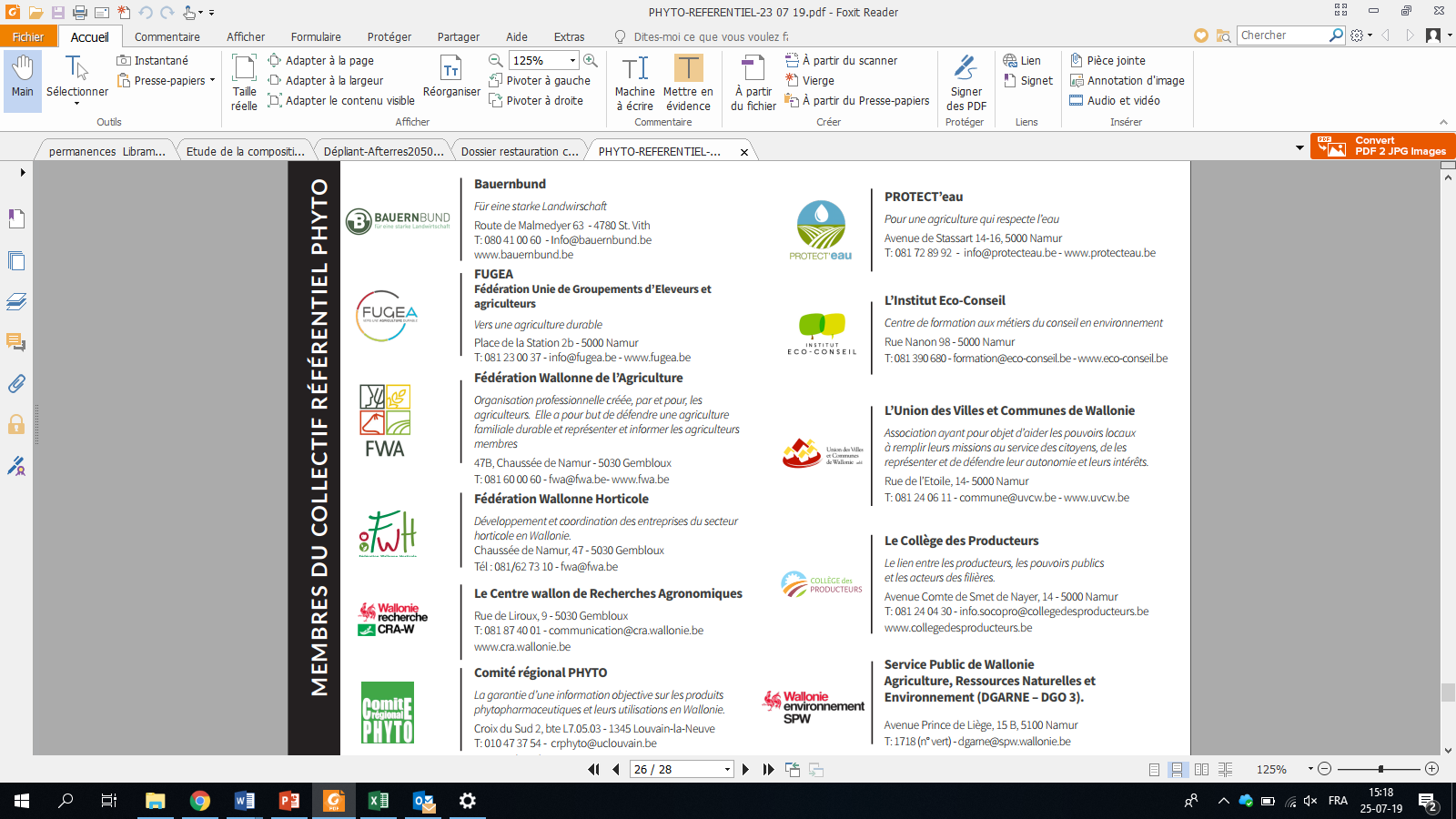 Libramont – 29 juillet 2019
11